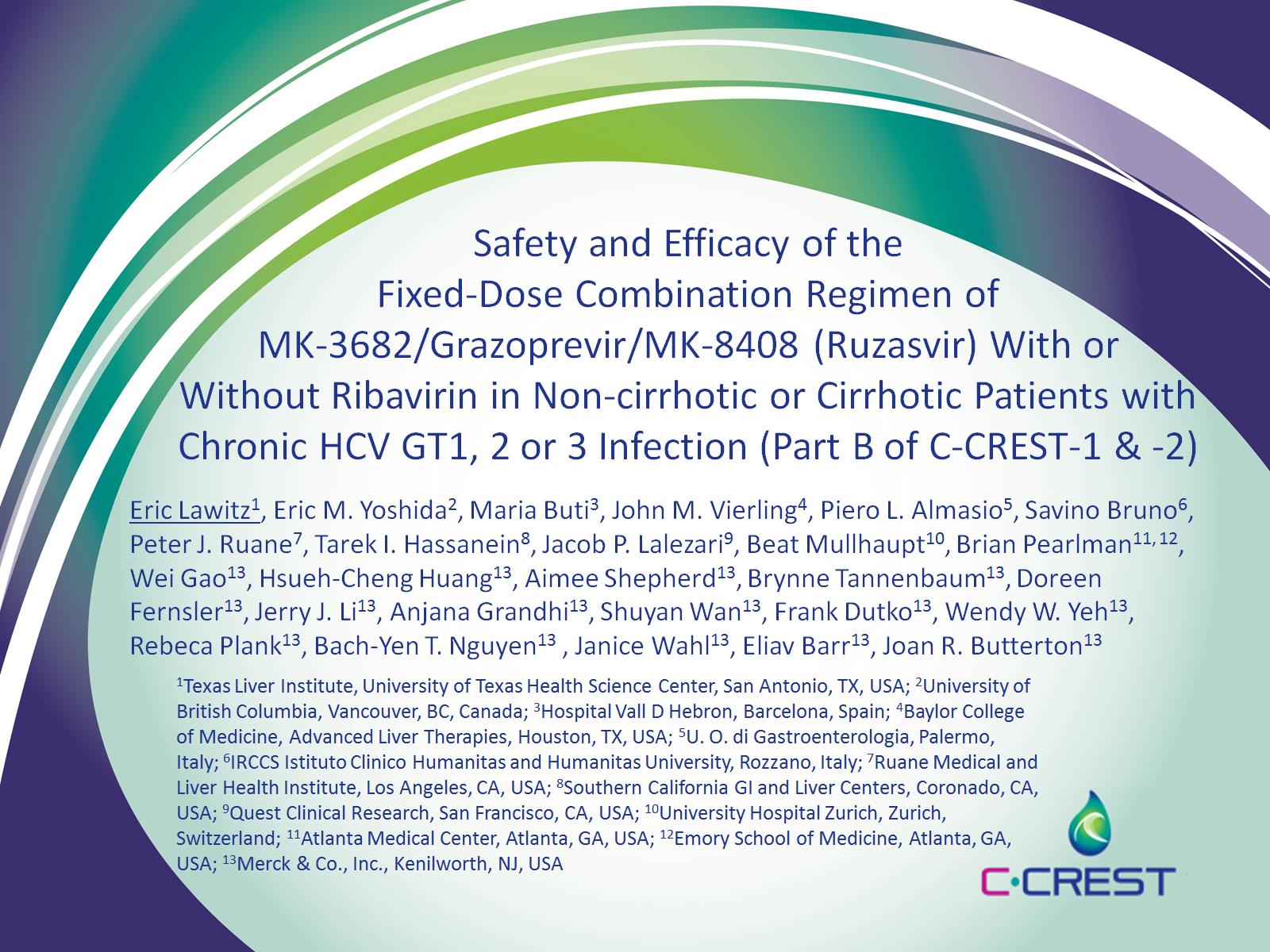 Safety and Efficacy of the Fixed-Dose Combination Regimen of MK-3682/Grazoprevir/MK-8408 (Ruzasvir) With or Without Ribavirin in Non-cirrhotic or Cirrhotic Patients with Chronic HCV GT1, 2 or 3 Infection (Part B of C-CREST-1 & -2)
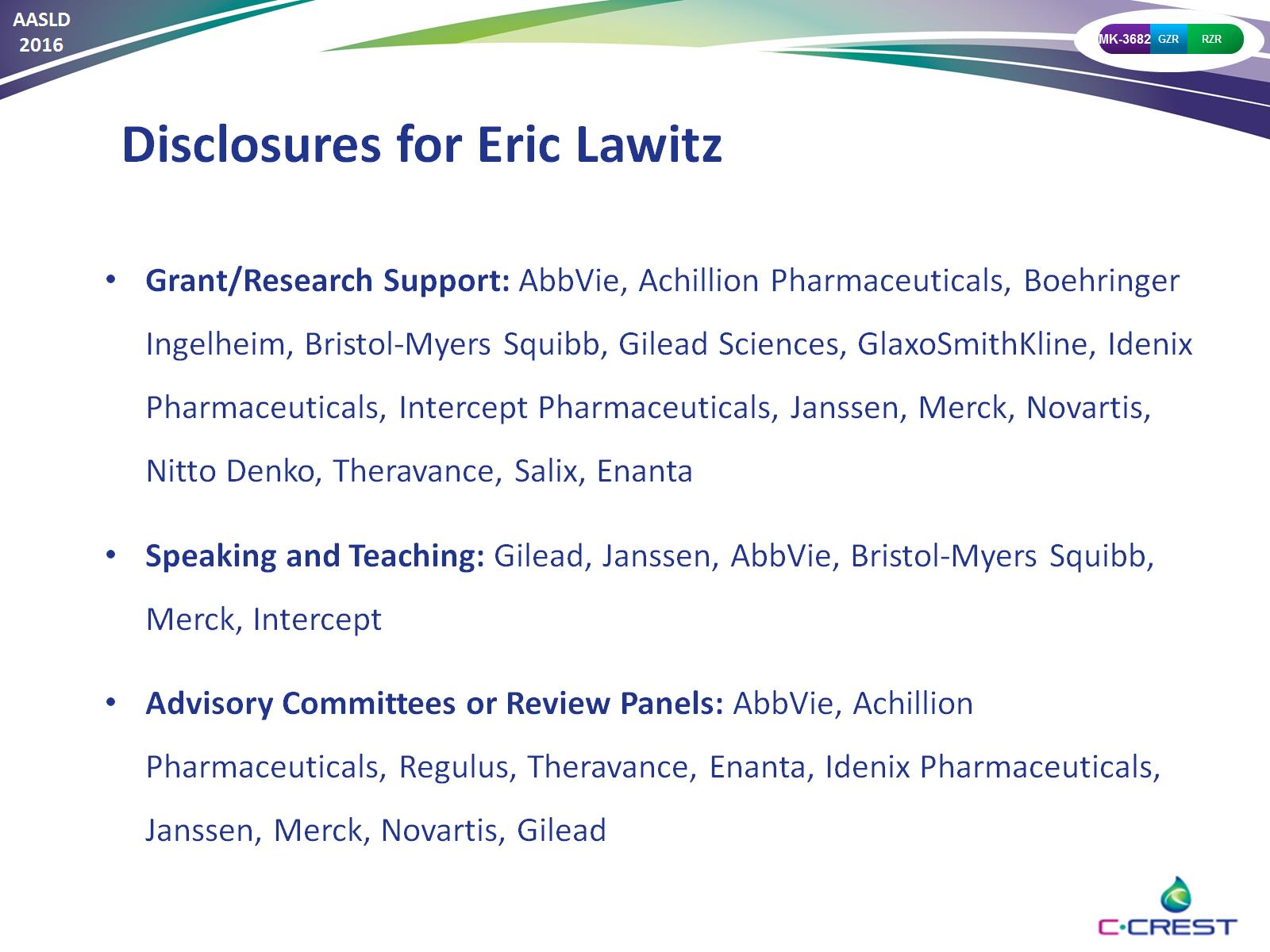 Disclosures for Eric Lawitz
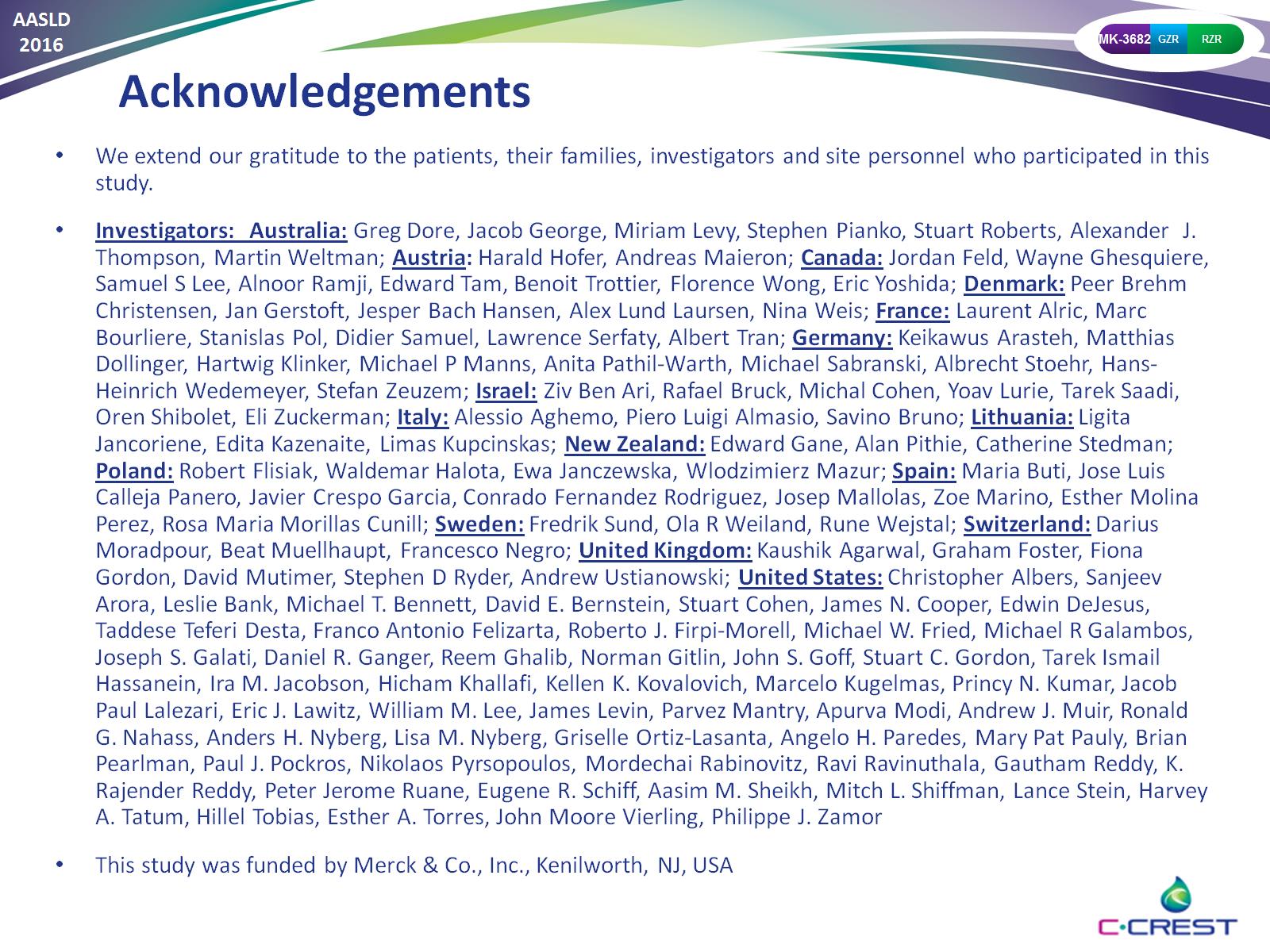 Acknowledgements
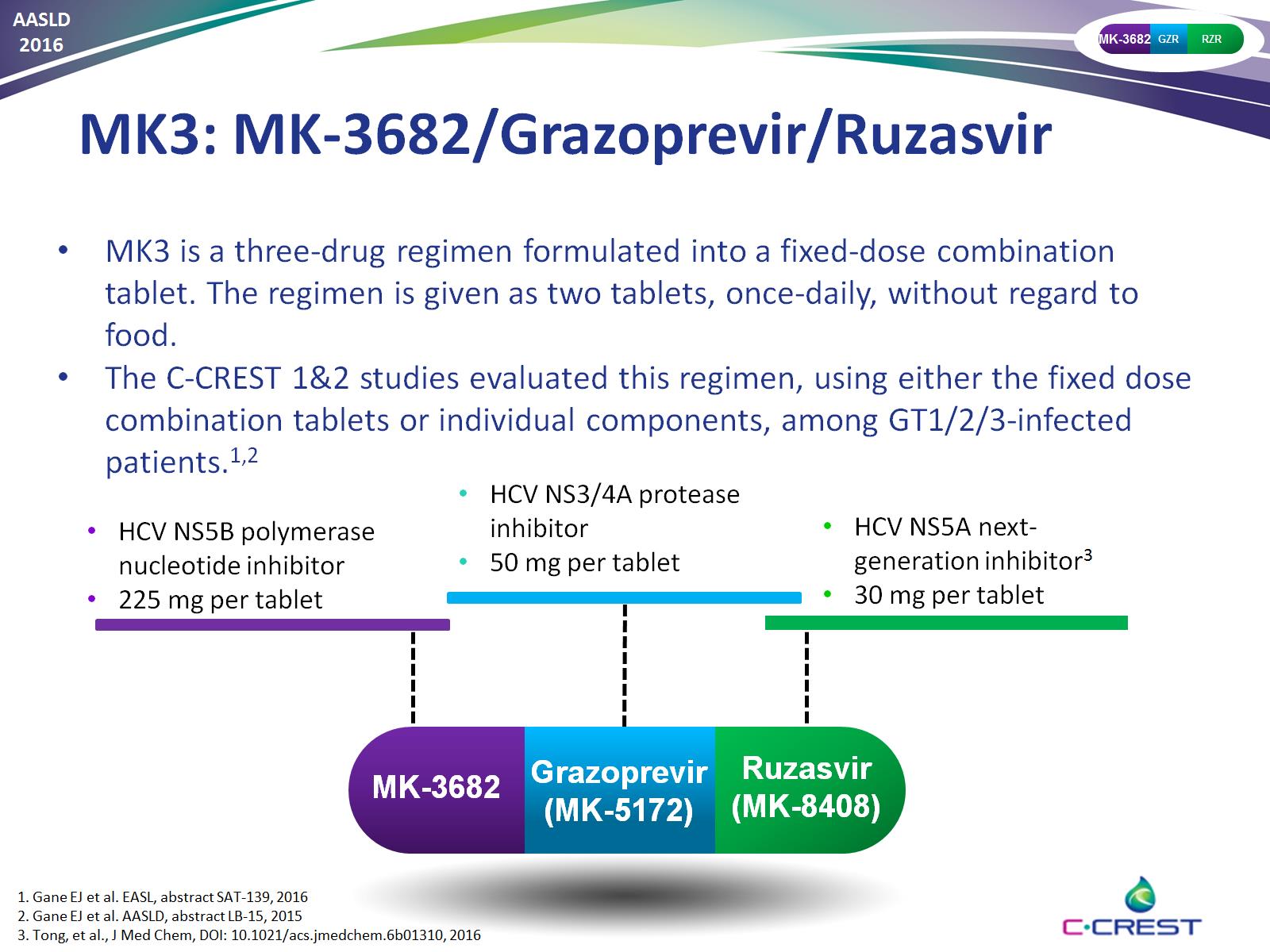 MK3: MK-3682/Grazoprevir/Ruzasvir
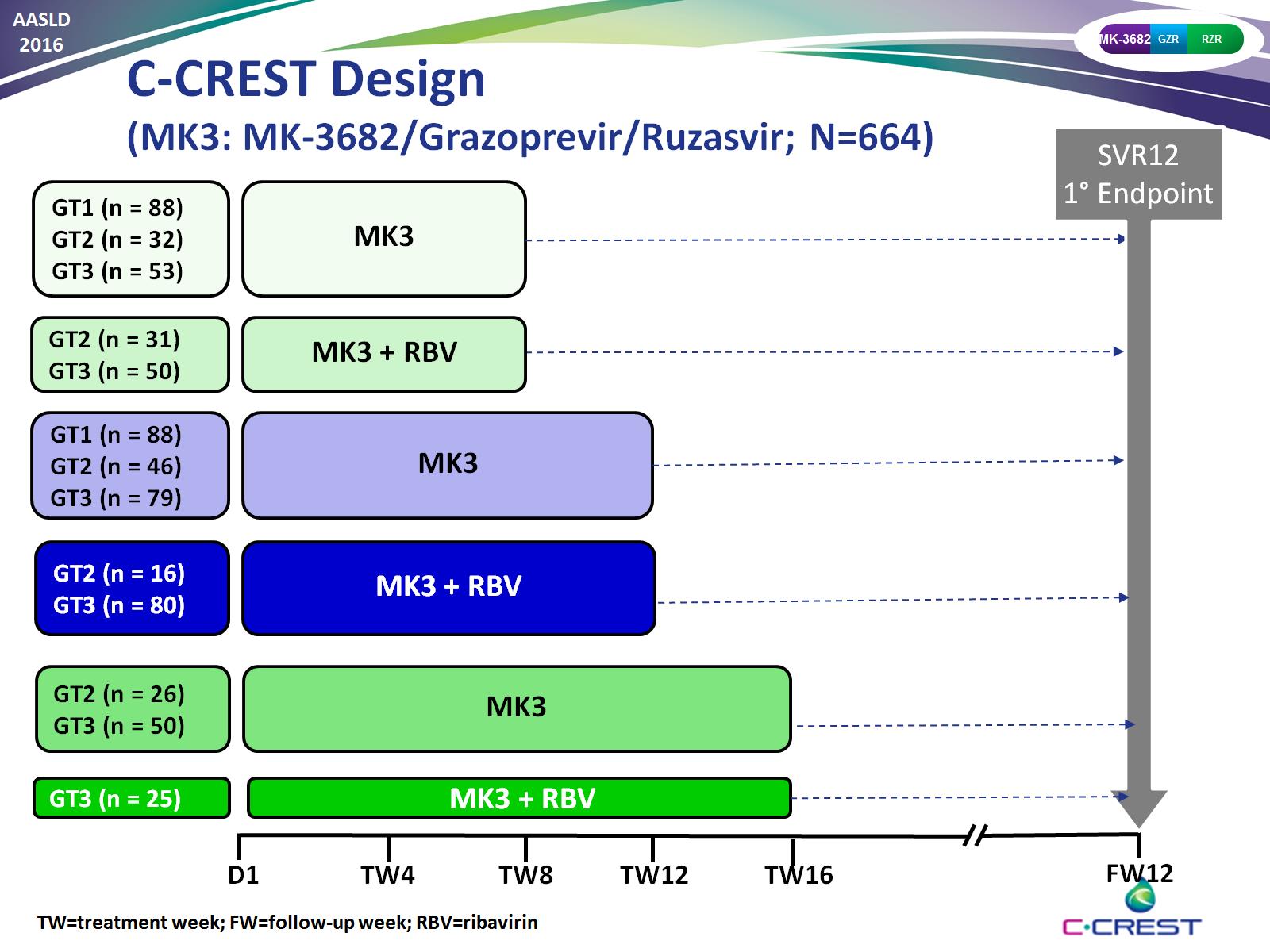 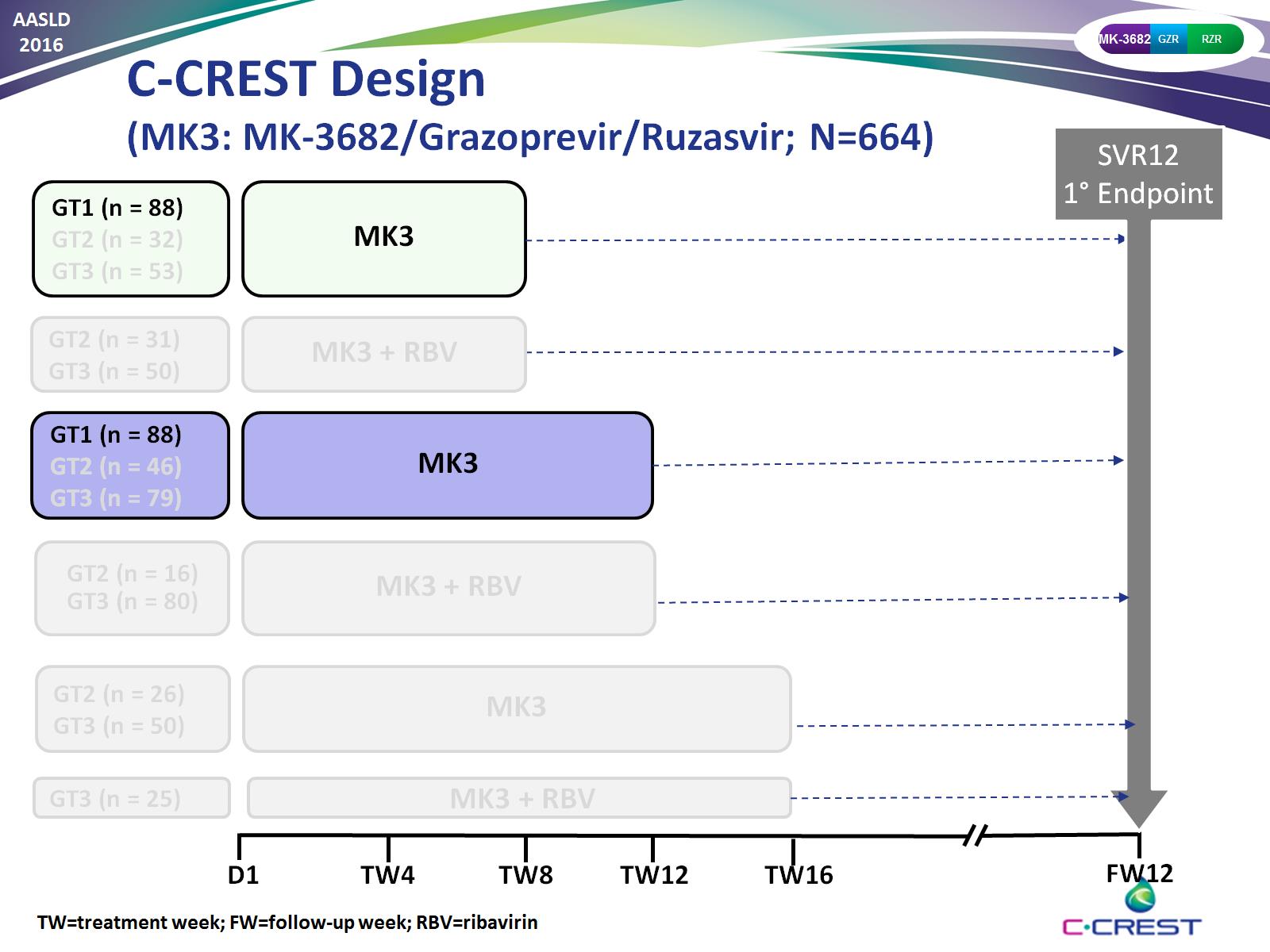 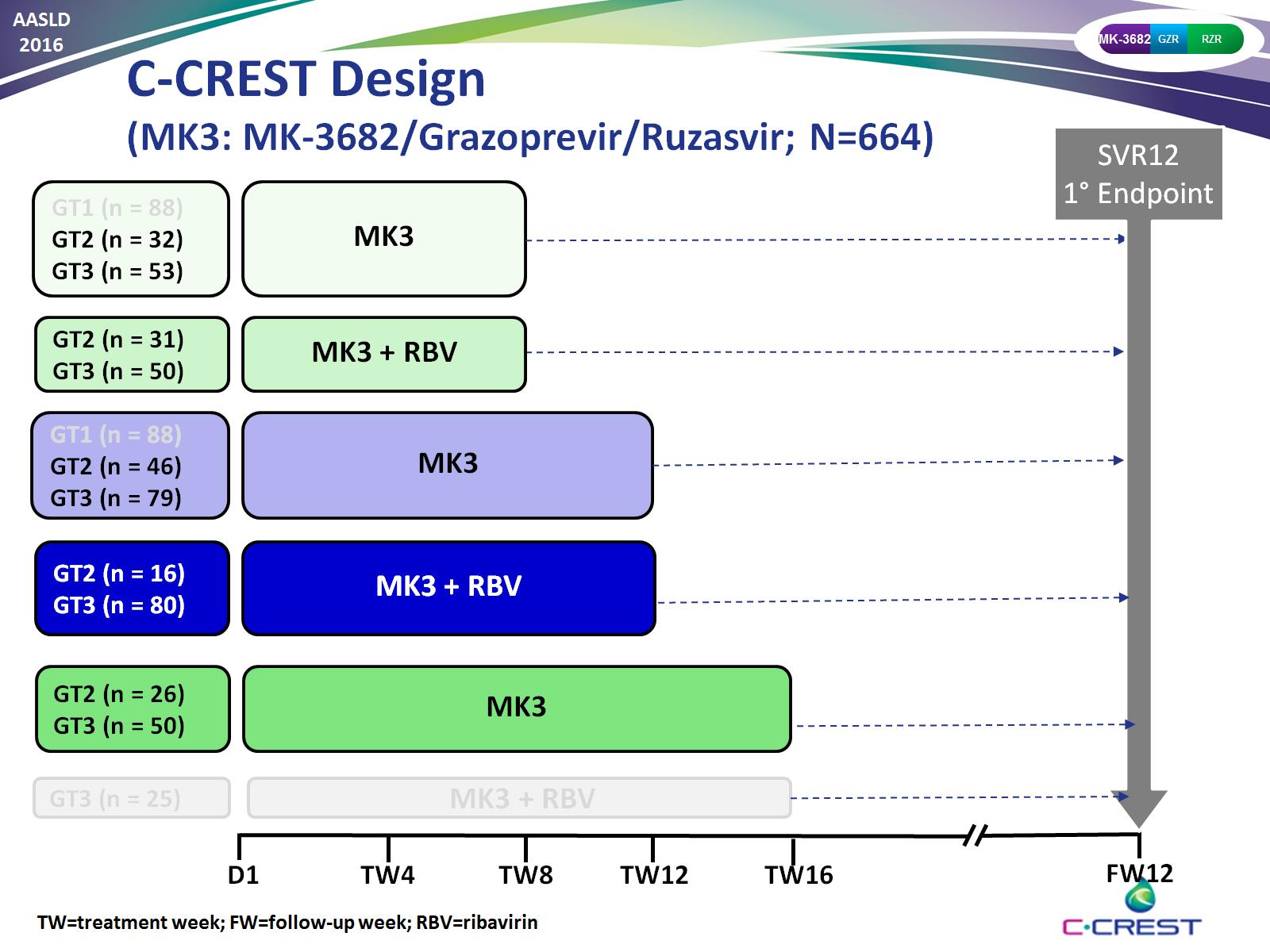 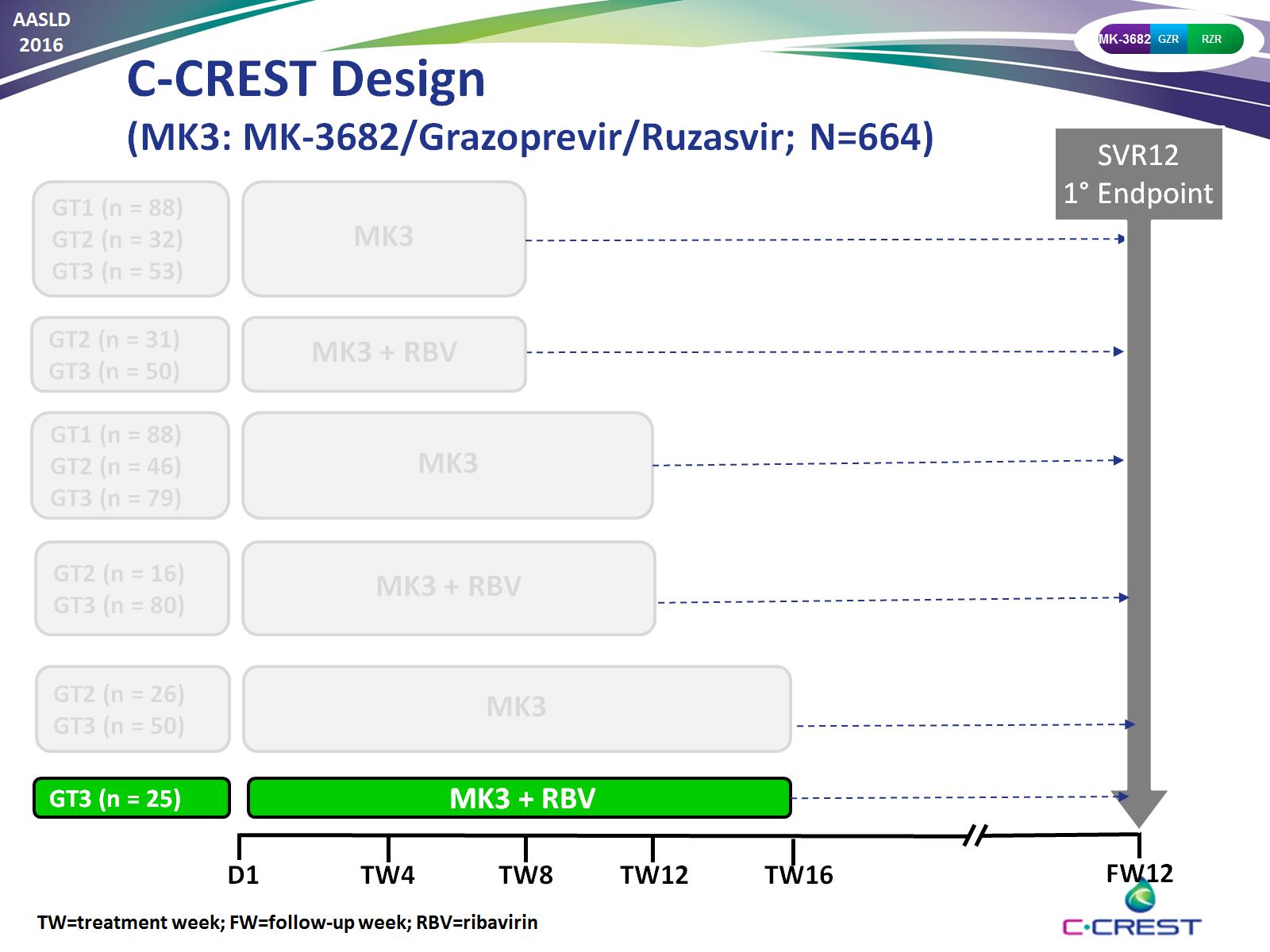 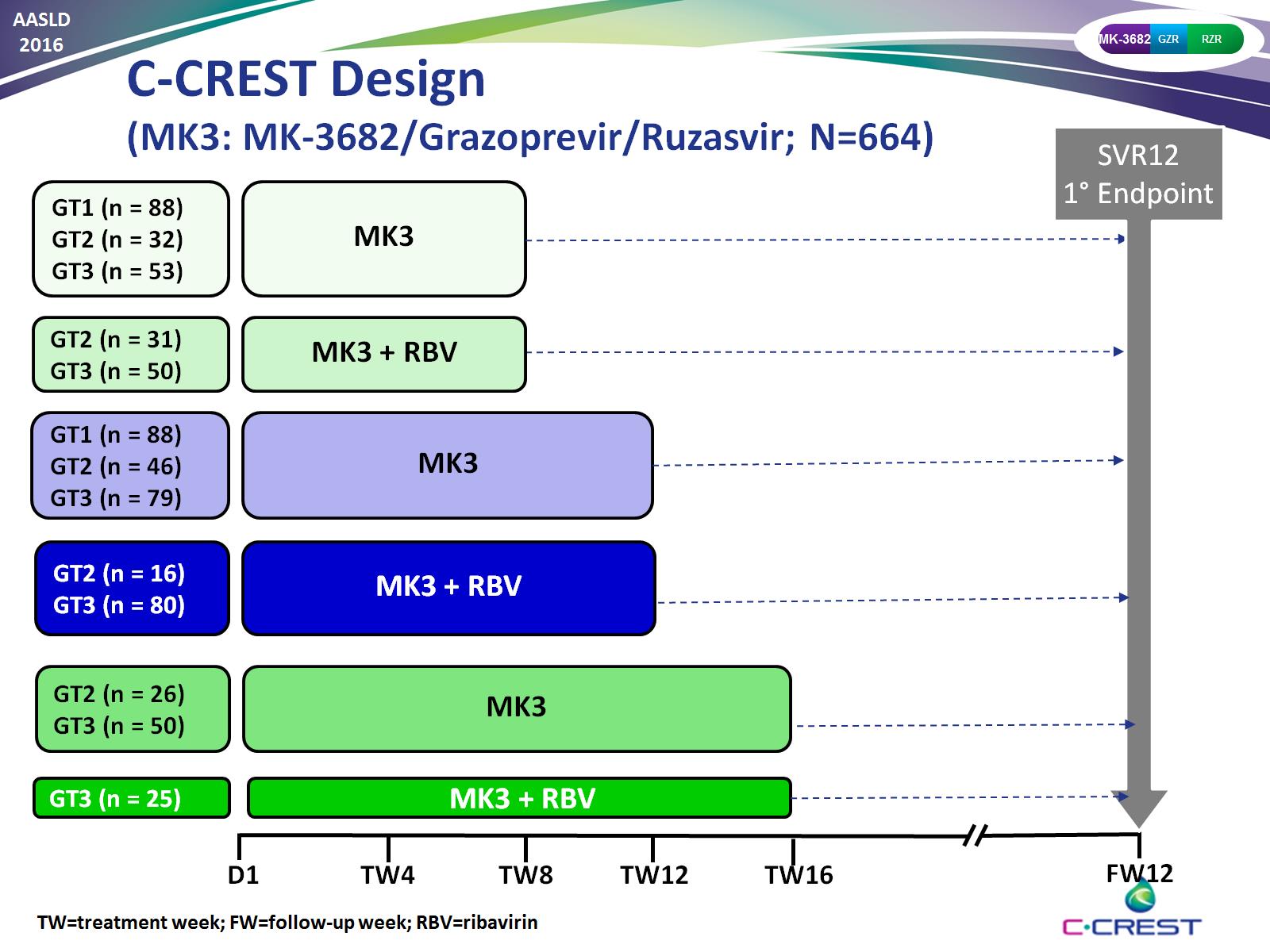 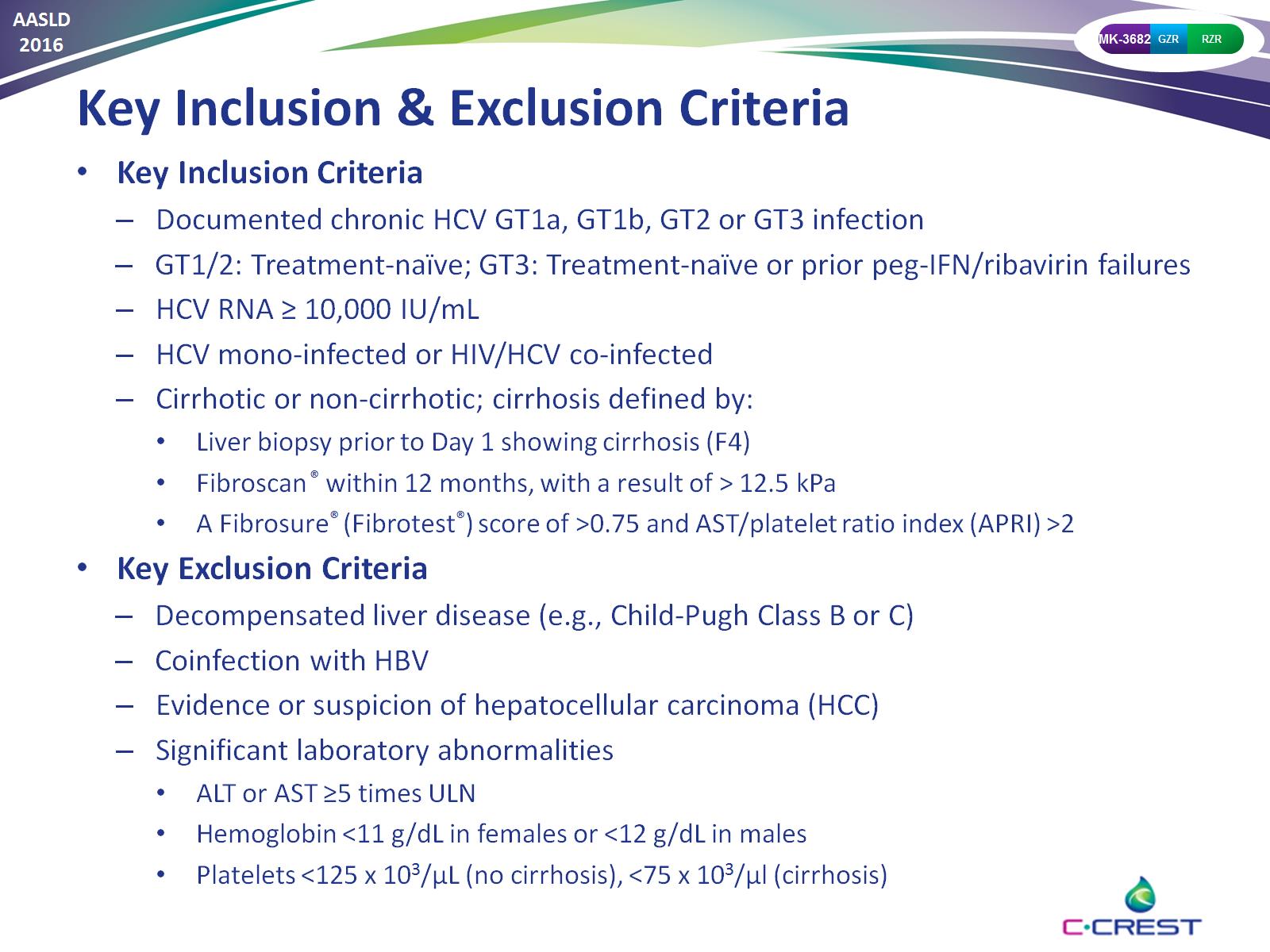 Key Inclusion & Exclusion Criteria
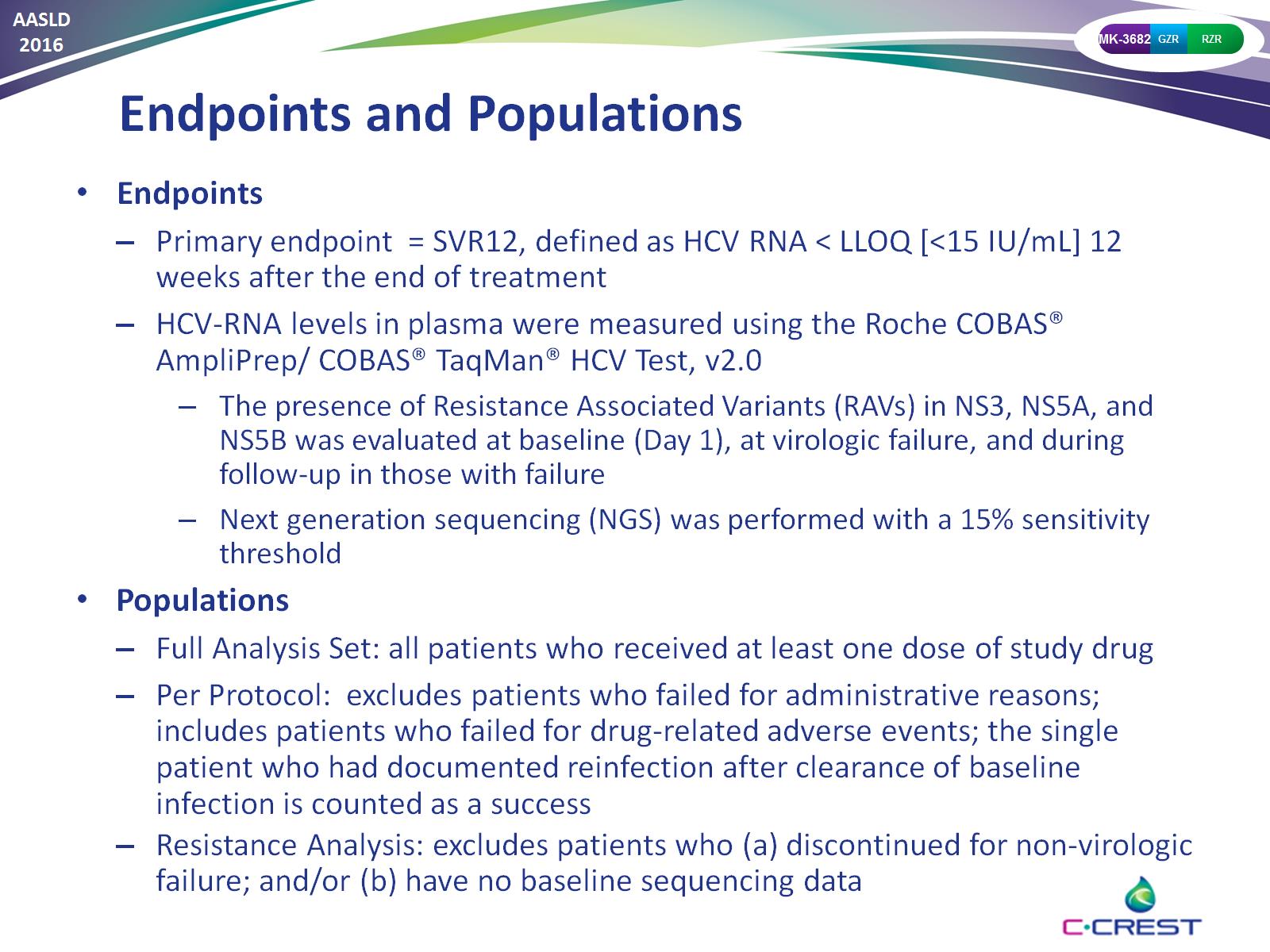 Endpoints and Populations
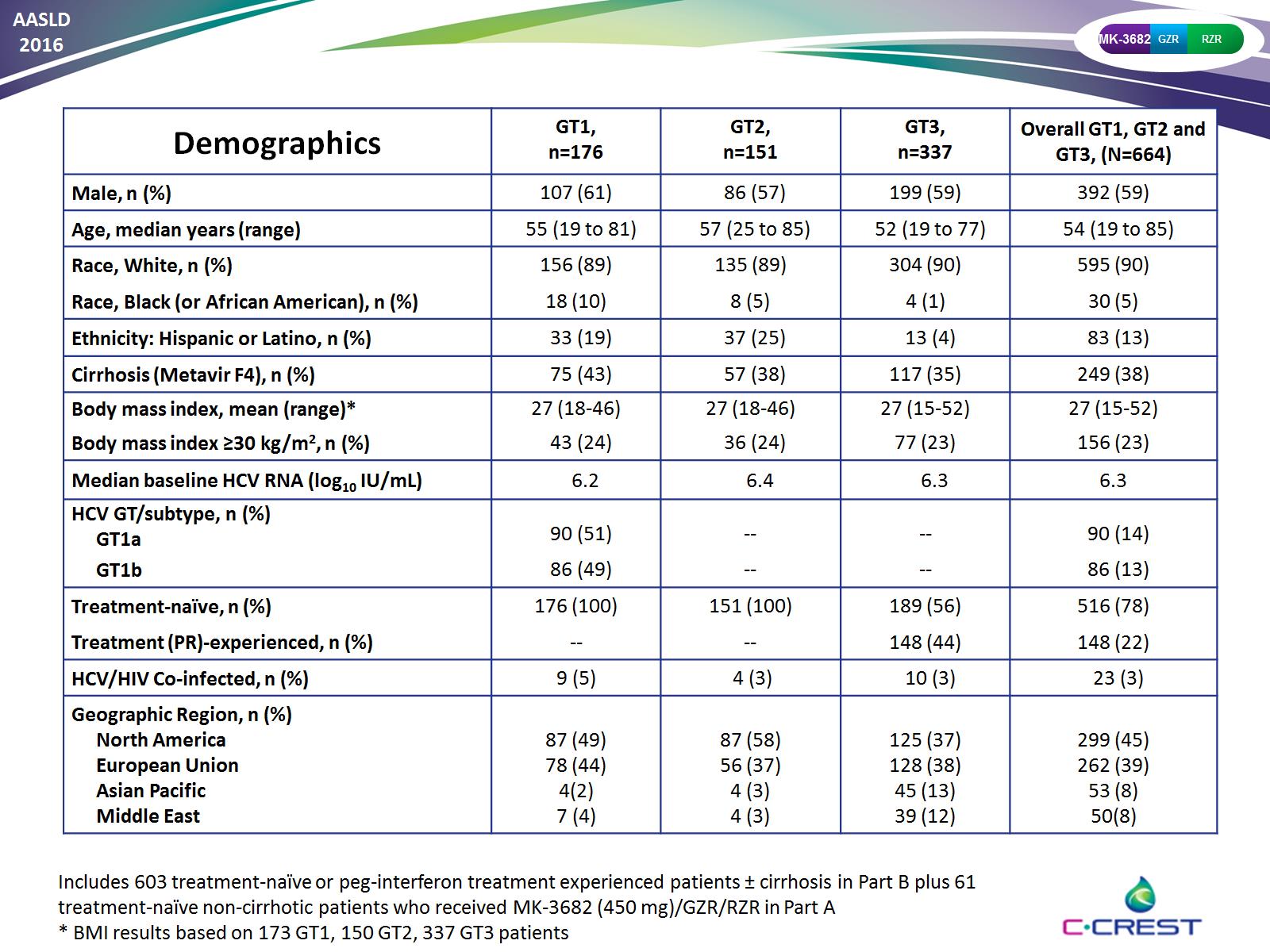 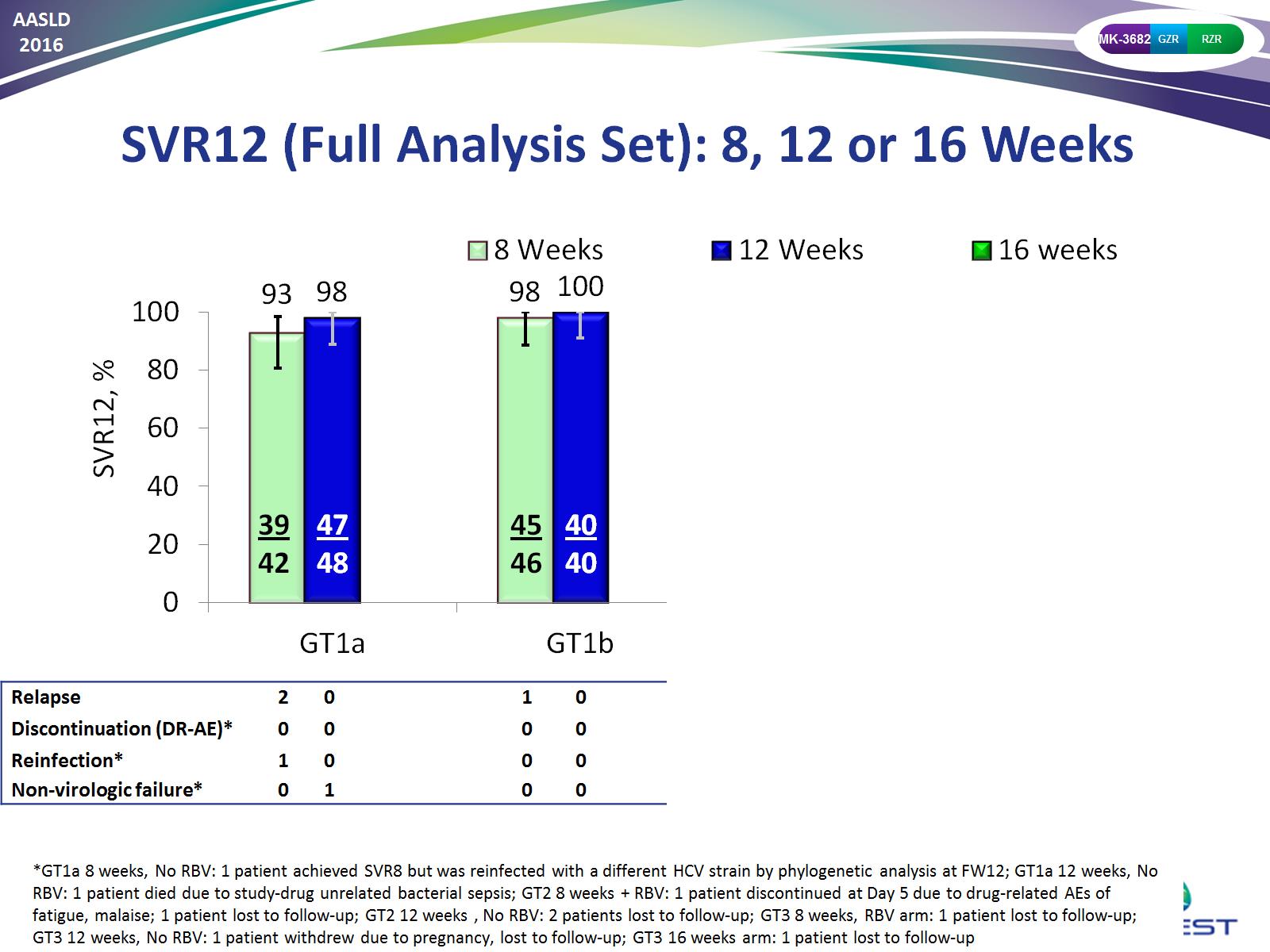 SVR12 (Full Analysis Set): 8, 12 or 16 Weeks
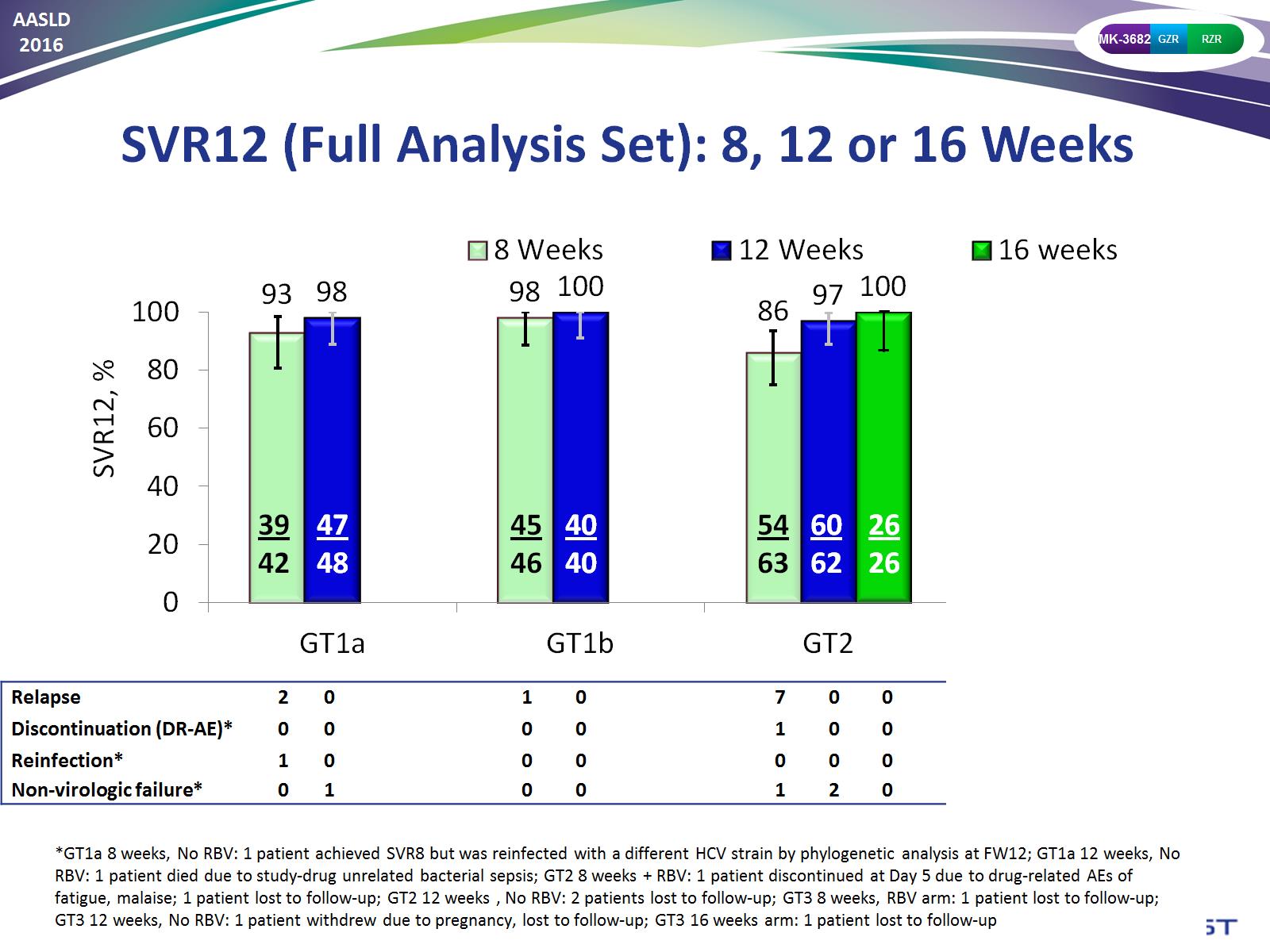 SVR12 (Full Analysis Set): 8, 12 or 16 Weeks
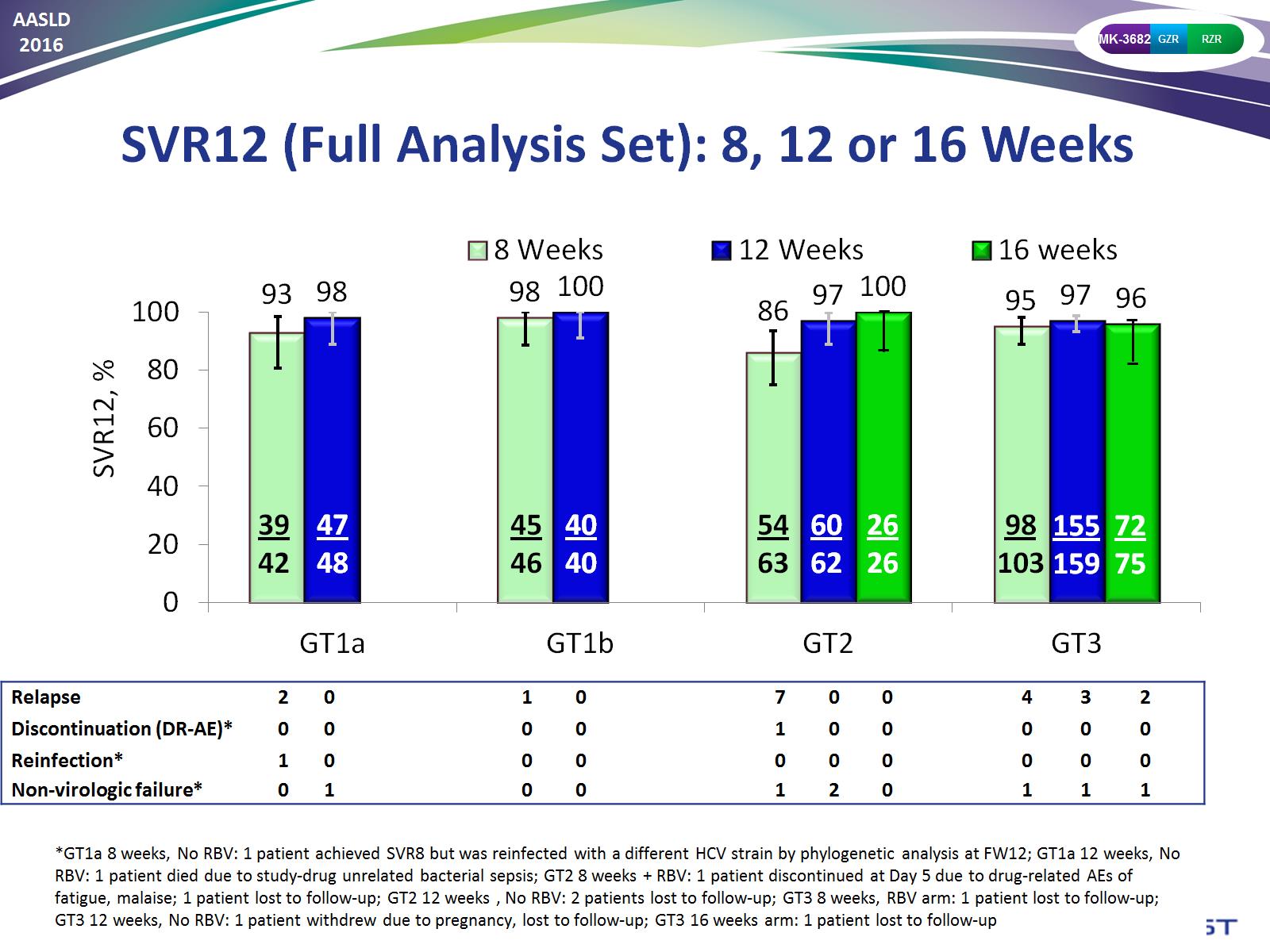 SVR12 (Full Analysis Set): 8, 12 or 16 Weeks
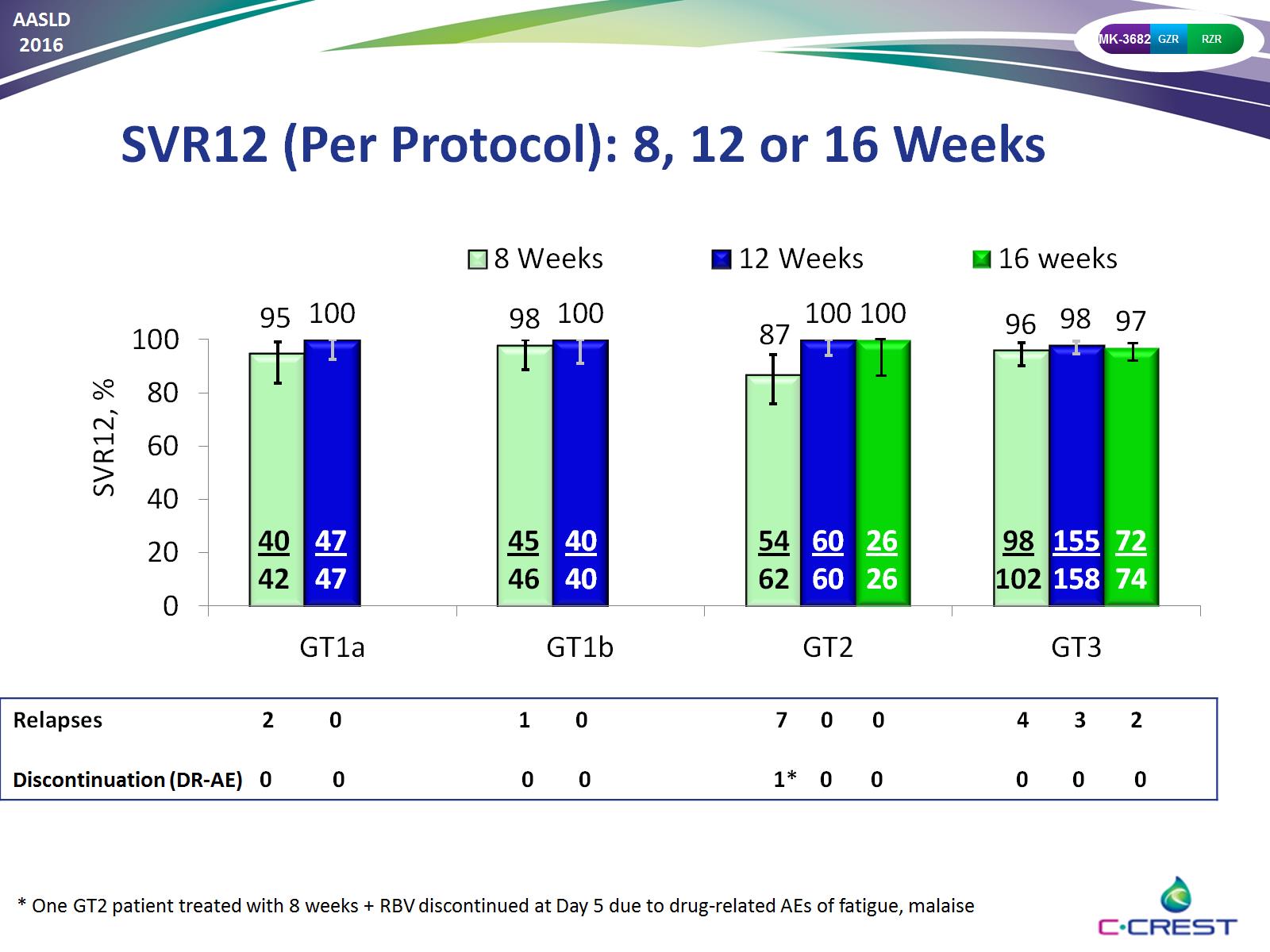 SVR12 (Per Protocol): 8, 12 or 16 Weeks
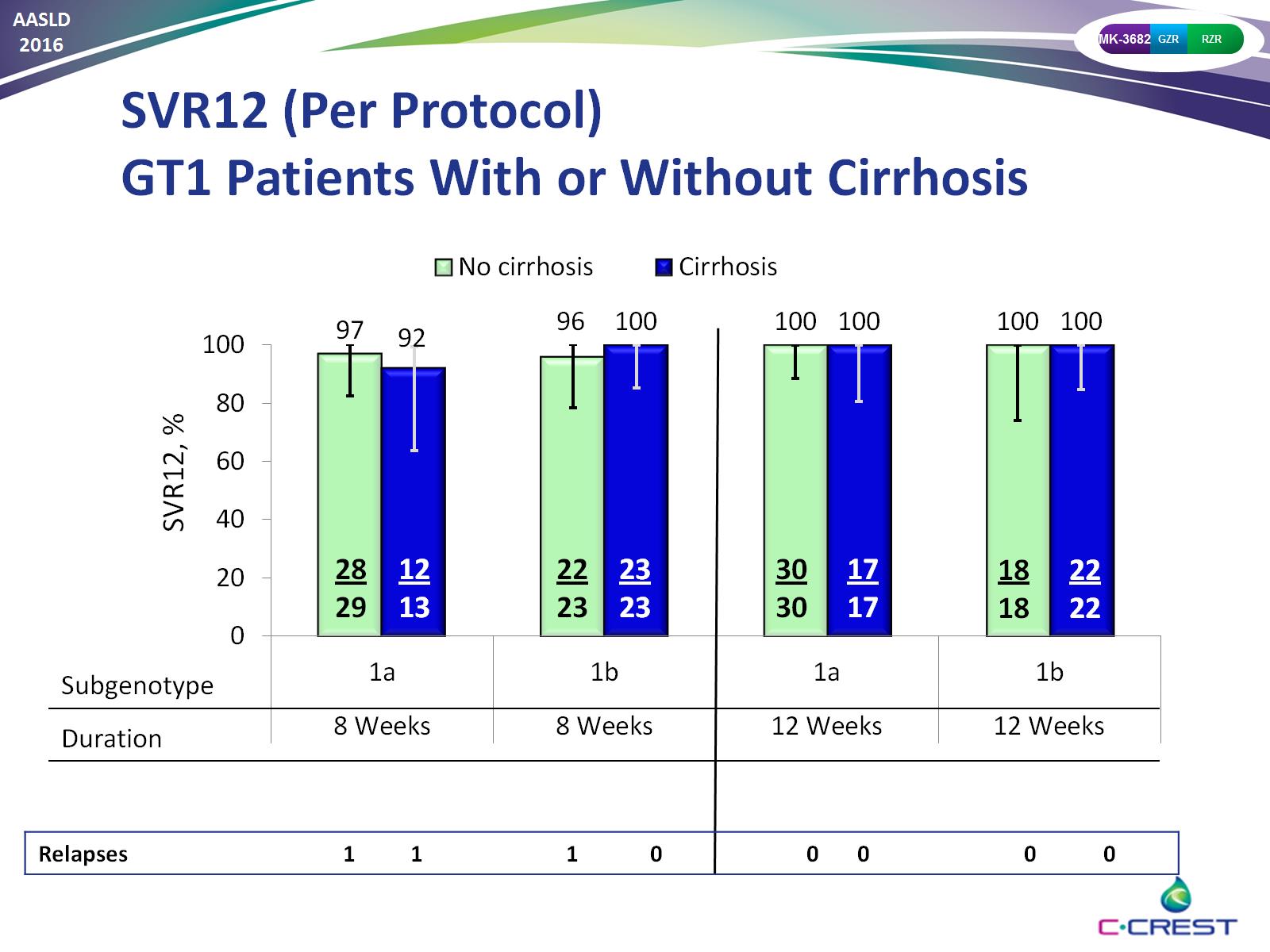 SVR12 (Per Protocol)GT1 Patients With or Without Cirrhosis
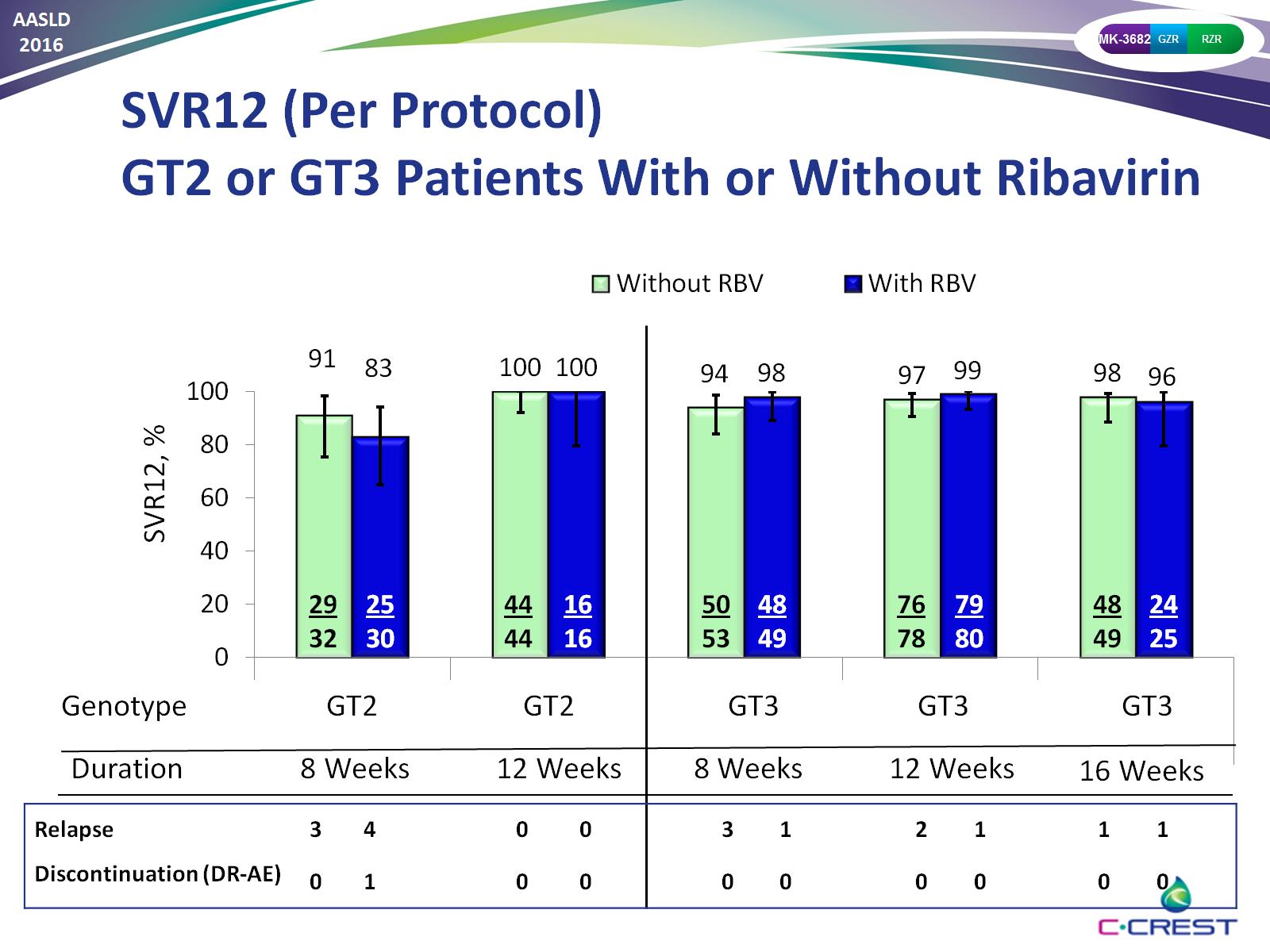 SVR12 (Per Protocol)GT2 or GT3 Patients With or Without Ribavirin
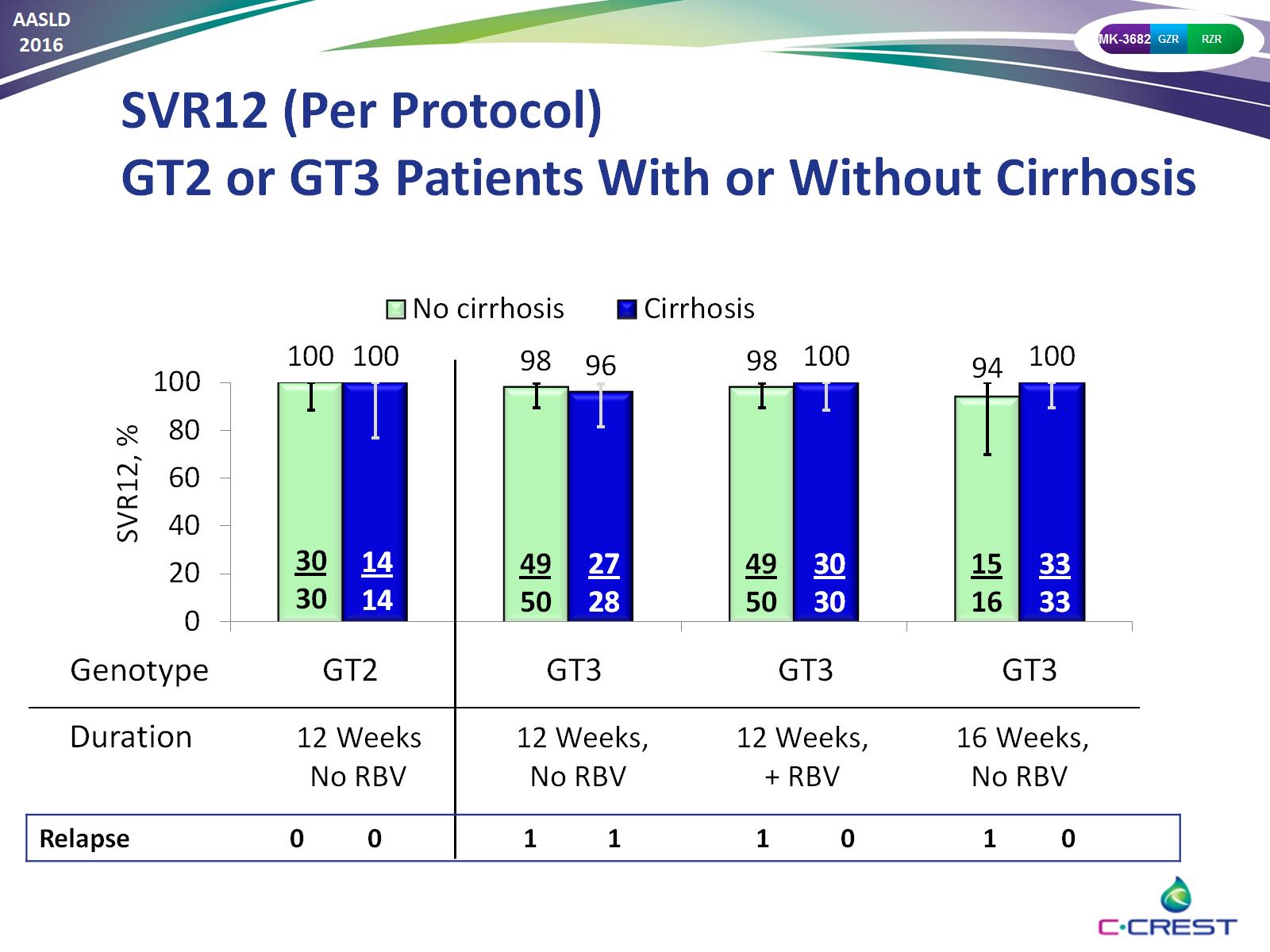 SVR12 (Per Protocol)GT2 or GT3 Patients With or Without Cirrhosis
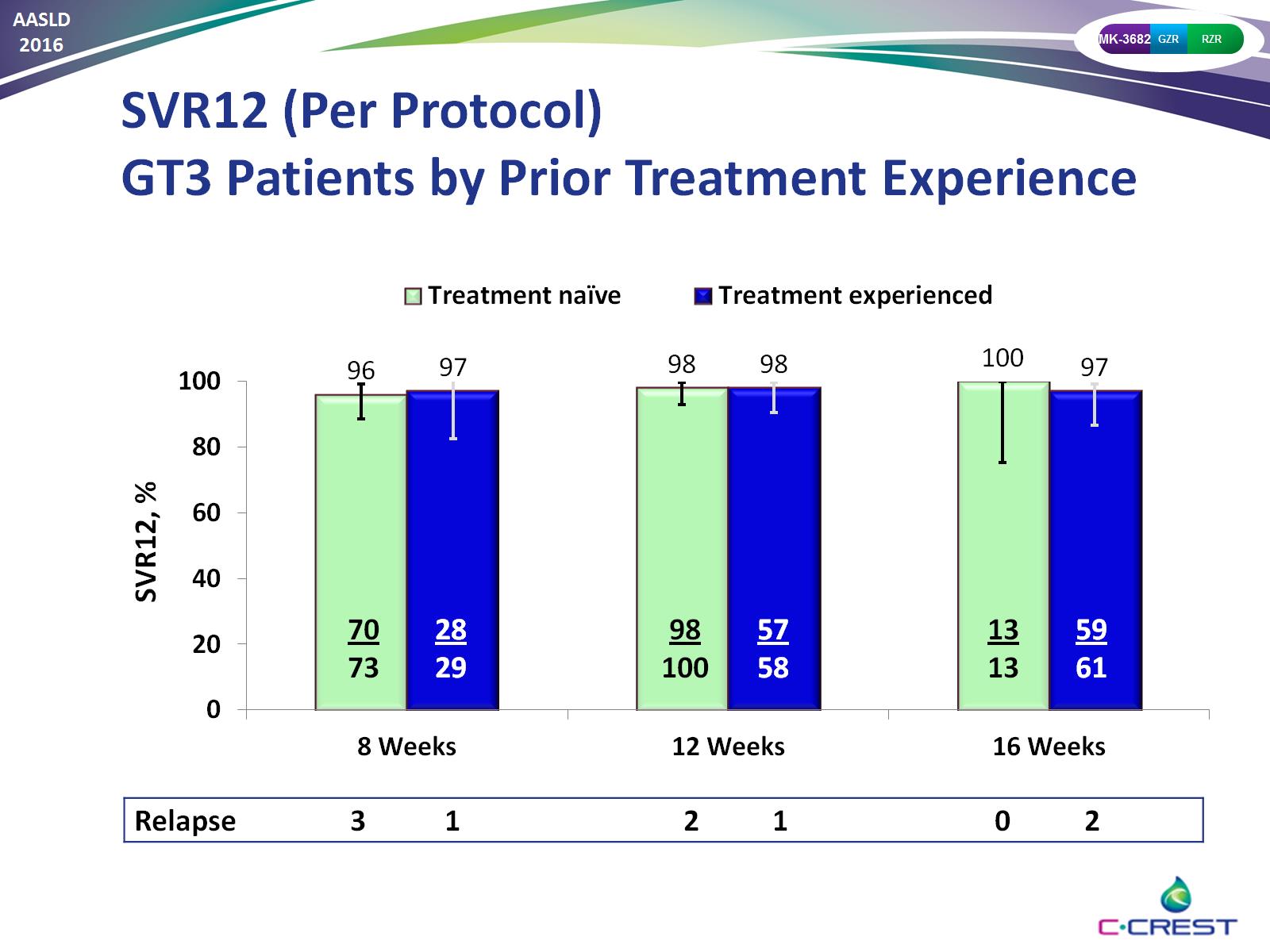 SVR12 (Per Protocol)GT3 Patients by Prior Treatment Experience
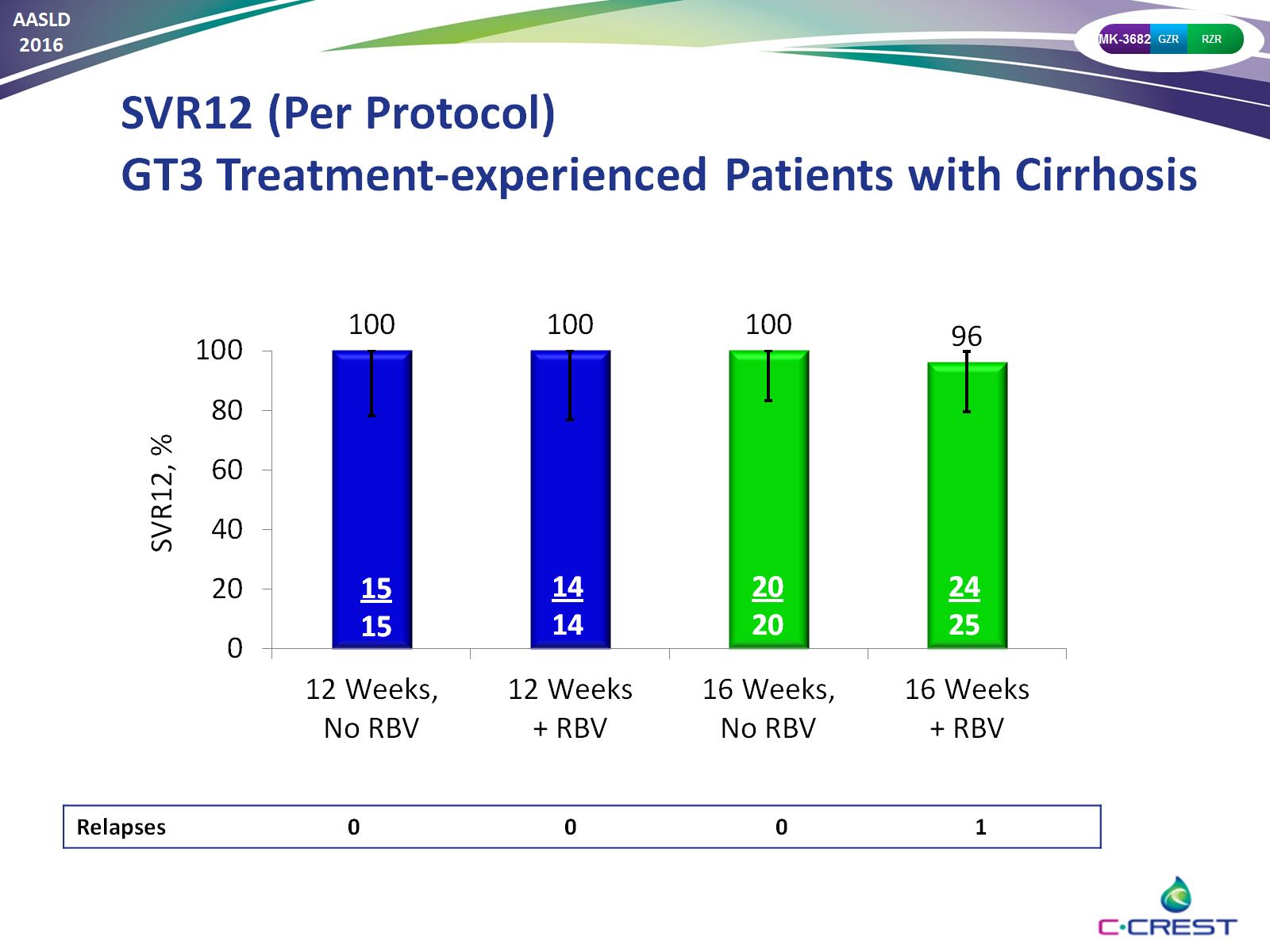 SVR12 (Per Protocol)GT3 Treatment-experienced Patients with Cirrhosis
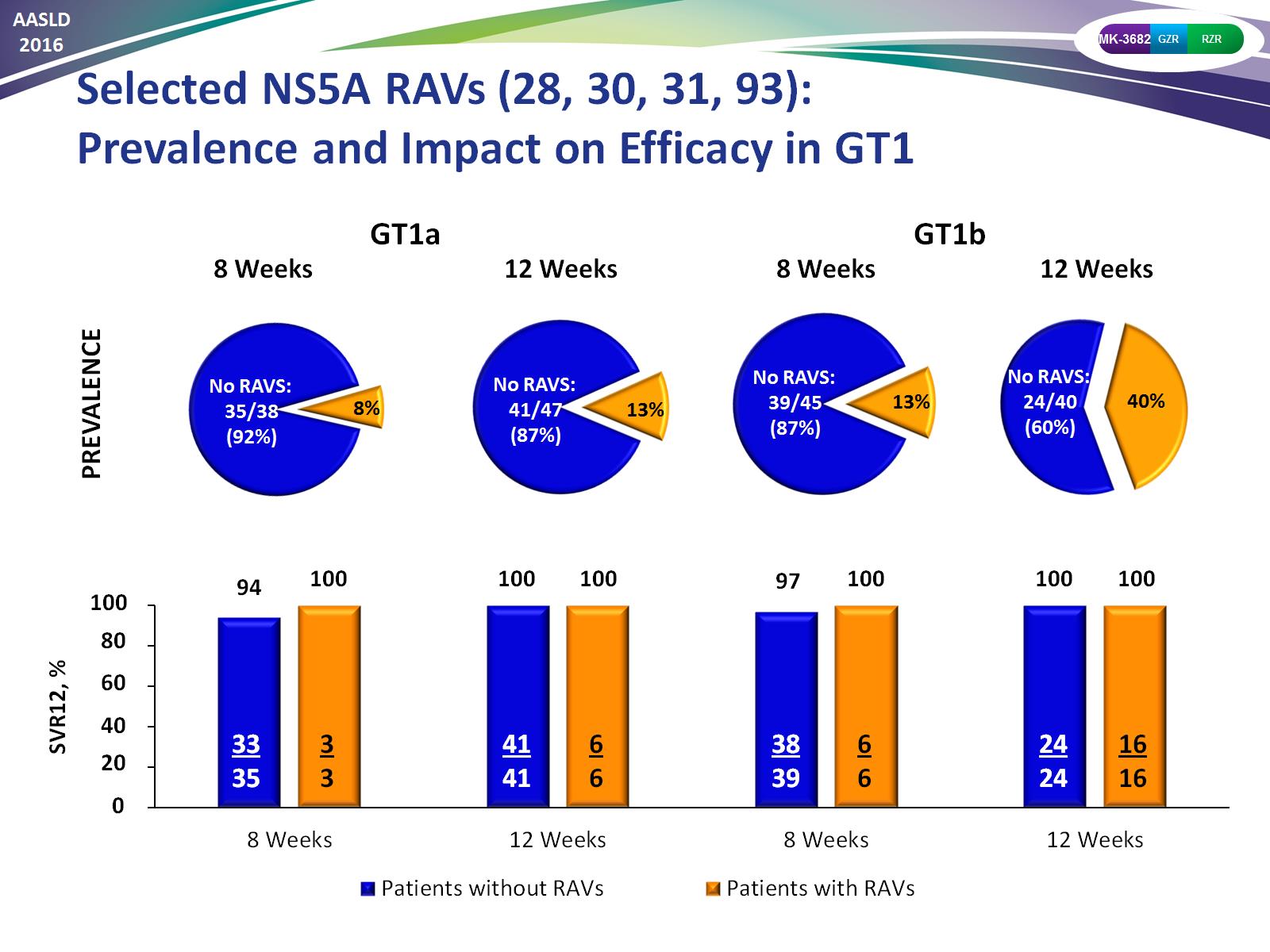 Selected NS5A RAVs (28, 30, 31, 93): Prevalence and Impact on Efficacy in GT1
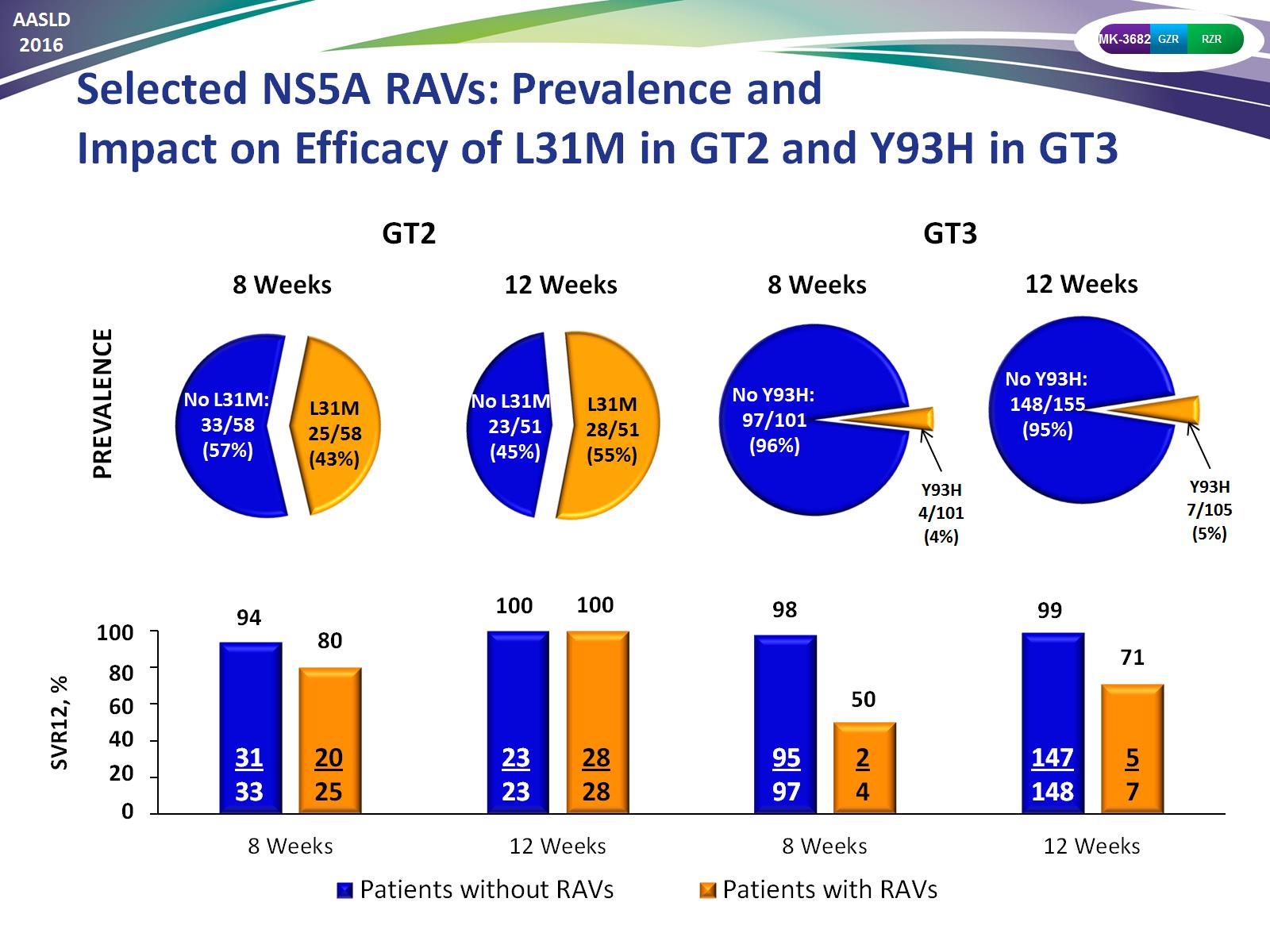 Selected NS5A RAVs: Prevalence and Impact on Efficacy of L31M in GT2 and Y93H in GT3
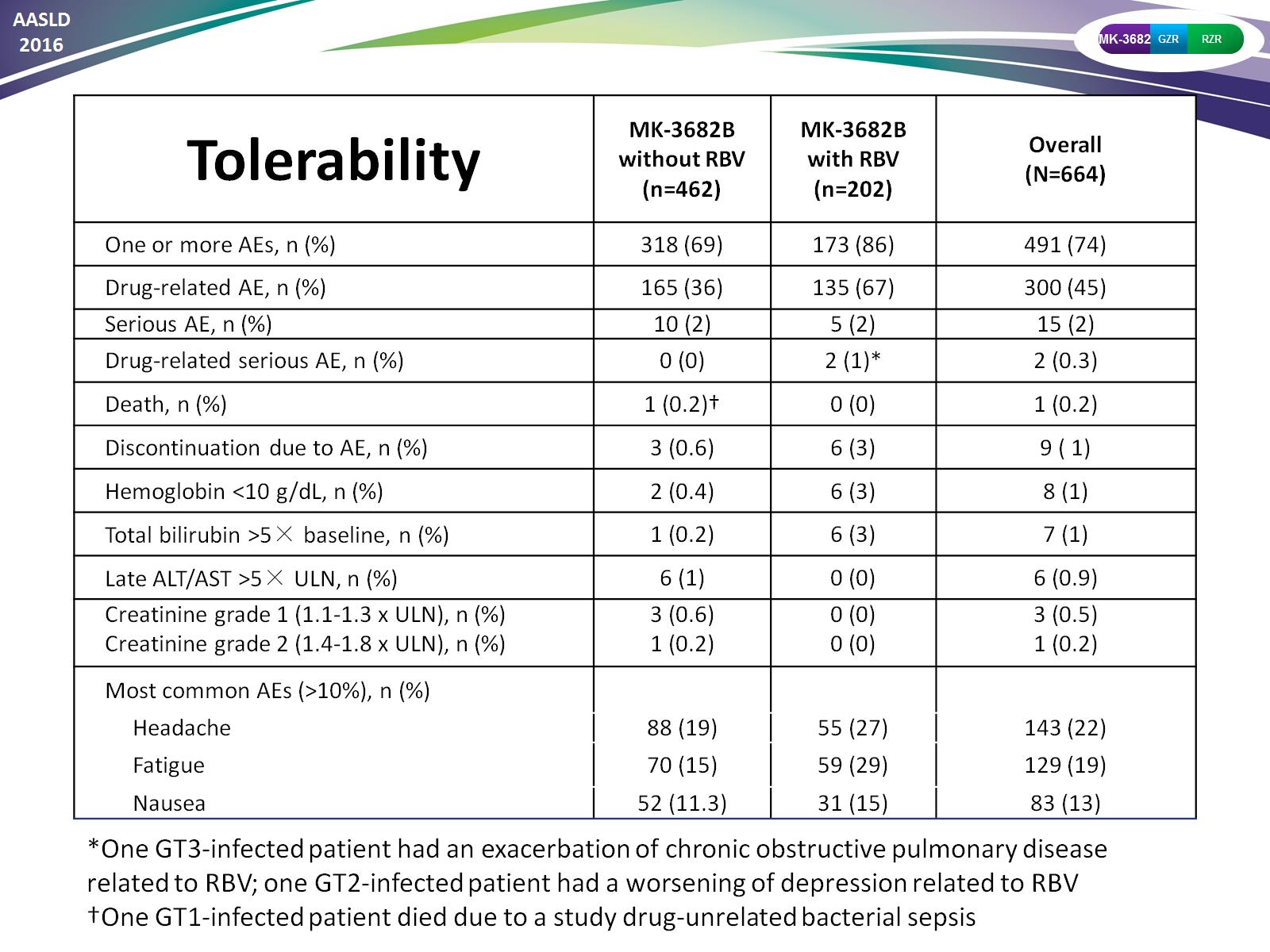 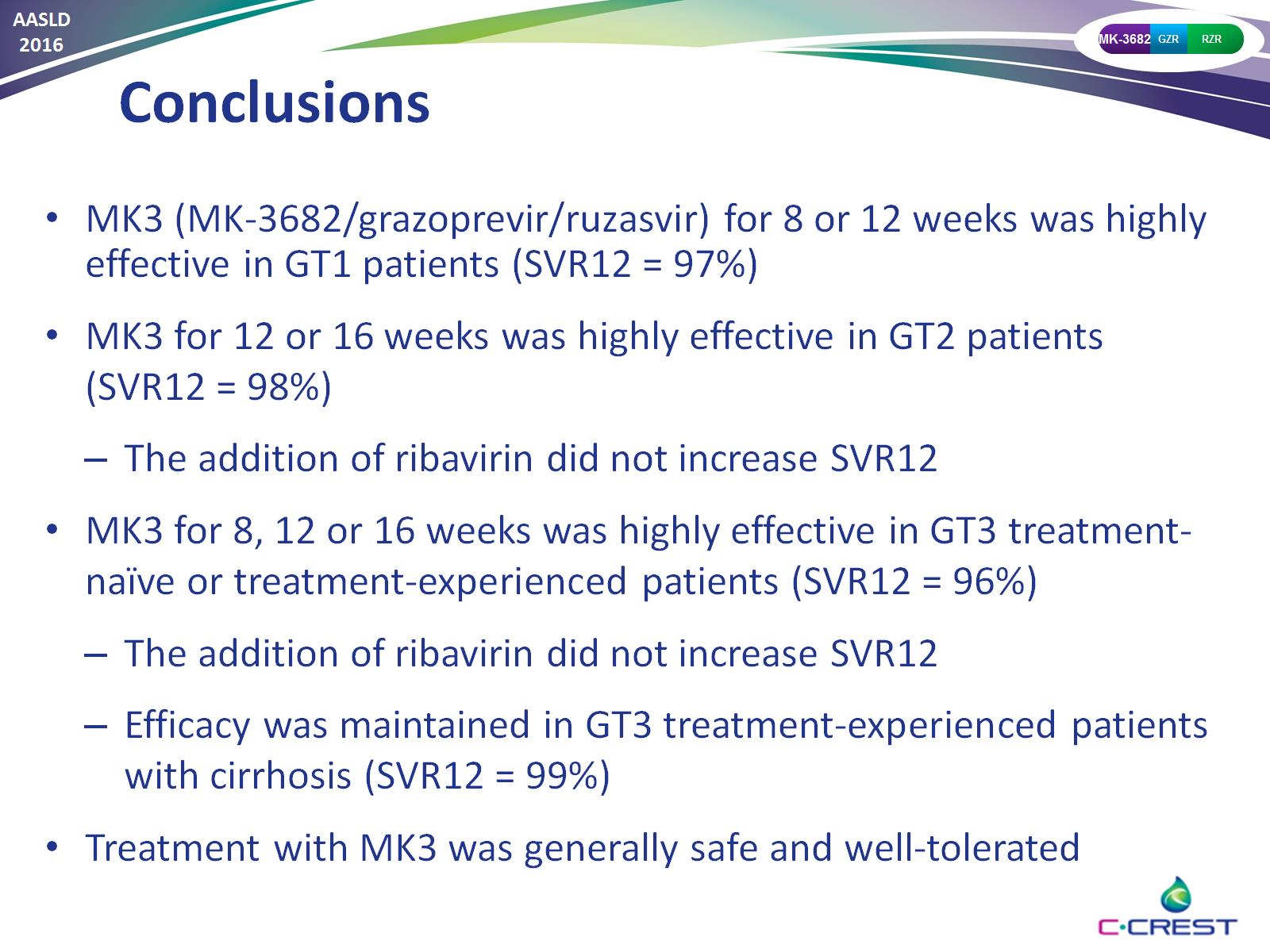 Conclusions